Mavzu 11. MINORA KRANLARINI YUK BILAN RELS BO'YLAB HARAKATLANTIRISH.
Reja 1.   Harakatlanish imkoniyatiga ko‘ra, minorali kranlarning turlari.2. Harakatlantirish aravalarini ishlashi.3.   Harakatni  cheklovchi qurilmalarni qo’llanishi4.   Qurilish minorali kranlarini yo’lini qurish
Harakat qurilmasi   minorali  kranining barcha qismlarini  va uning konstruksiyasini harakatlantirish uchun xizmat qiladi. Bunda  turli xildagi   harakatlanuvchi elementlardan foydalaniladi.
  Harakatlanish imkoniyatiga ko‘ra, minorali kranlar quyidagilarga bo‘linadi: 
Turg‘un kranlar – bularda yrish moslamasi bo’lmaydi. Ular ko'pincha bir joyga biriktirilgan holda o’rnatiladi. Bunday kran tuzilmalari  ko’pincha  ular qurayotgan binoning poydevoriga mahkamlanadi. O'rnatilgan bunday  kran uskunalari qurilish maydonchasi bo'ylab harakatlana olmaydi. Ammo mobil  kranlar bilan solishtirganda, bunday kranlar tannarxi  arzonroq, yuk ko'tarish qobiliyati  yuqori   va ularni montaj , demontaj qilish  osonroq.
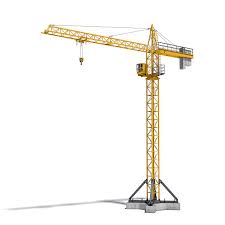 2. Harakatlanuvchi  kranlar – bular o’zlari o’rnatilgan qurilish maydonchasi bo'ylab harakatlana oladi. Ular yurish qismining turiga qarab bir- biridan  farqlanadi. Eng keng tarqalgan varianti - temir yo'lda harakatlanadigan kranlardir. Reylisli yollar ishonchli bo’lib, ular minora kranining harakatini operator kabinasidan boshqarishga imkon beradi. Shu bilan birga, relslarni vaqti-vaqti bilan tekshirish va nuqsonlarni bartaraf qilish kerak. Kranning barqarorligi to'g'ridan-to'g'ri relslar qanday yotqizilganiga va ular qanday holatda ekanligiga bog'liq bo’ladi.
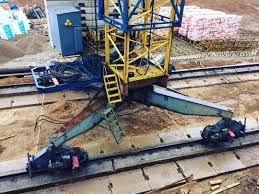 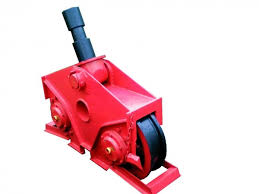 Ko'pgina hollarda o'ziyurar minora kranlarining kran yo'llari (relslar) bo'ylab yugurish harakatlantirish, aravalarini siljitish orqali amalga oshiriladi. Yurish qismiga tushadigan yuklanishni taqsimlash uchun kranning yurish aravachalari  muvozanatlashtirilgan bo’ladi. To'rt g'ildirakli kranning  ikki g'ildirakli harakatlanish mexanizmi bilan jihozlanadi. Sakkiz yoki undan ortiq g'ildirakli harakatlanish aravachalari alohida yuritmalar bilan boshqariladi.
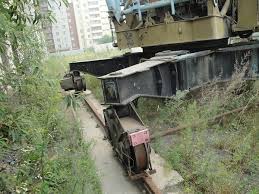 Yetaklovchi  aravachalar dvigatel va reduktor bilan jihozlangan bo’lib , unga  rels oxirida olib qochilishiga qarshi moslamalar o'rnatiladi. Olib qochilishiga  qarshi qurilmalar kranni ishdan tashqari vaqtlarda shamol yordamida harakatlanib ketishiga  yo'l qo'ymaslik uchun xizmat qiladi. Yurish aravachalaridan  birida,   yo'l cheklovchi saqlagich kaliti   o'chirish tugmasi mavjud bo'lib, u relslardagi kran chegara chizig'idan o'tib ketganda ishga tushadi.
  Kranning harakatni  cheklovchi qurilmasi   kranni yurgizuvchi trolleybusga o'rnatilgan chegara kaliti va kran yo'liga o'rnatilgan o'lchagich yoki to'xtash shaklidagi ajratish moslamasidan iborat.   Kran   ko'rsatilgan yo'nalishda harakat qilganda, chegara o'chirgich dastagi o'chirish moslamasi tomonidan buriladi, buning natijasida kalitning kontaktlari elektr zanjirini o’chiradi.
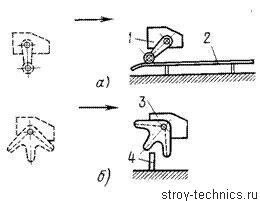 —                            ajratuvchi lineyka bilan
Рис. 69. Harakat cheklagichi: а
б –o’chiruvchi to’siq; 1, 3 — Yo’lning oxiridagi o’chirgichlar, 2 — линейка, 4 — tirgakli to’siq
O'chirish moslamasining tuzilishi  chegara kalitining turiga bog'liq bo’ladi.
Ajratuvchi o‘chirgich   KU-701 cheklovli kaliti bilan ishlatiladi, uning ta'siri ostida o'chirish moslamasi ish holatidan chiqarilgandan so'ng, bu holatga qaytadi.  Ajratish to'xtatuvchisi   qaytarib berilmaydigan qurilma bilan birga ishlatiladi. Ushbu kalitning dastagi uchta holatda bo'lishi mumkin: ishlaydigan va ikkitasi o'chirilgan. Tutqich o'chirilgan holatga aylanadi va kran to'xtash joyi yordamida orqaga harakat qilganda ish holatiga qaytadi. Harakat cheklovchilarini ishga tushirish moslamasi   o'chirish o'lchagichlari yoki to'xtash joylariga o’rnatilgan to’siqlardan iborat.
VU-250 cheklagichi    ko'pincha KB kranlarida to'xtash joylarida o'rnatiladi. Kranlar va ularning aravachalarining harakatlanuvchi g'ildiraklari oldida g'ildiraklar ostiga begona narsalarning kirib kelishiga yo'l qo'ymaslik uchun qo'riqchilar o'rnatilishi kerak. Qo'riqlash plitalari va temir yo'l orasidagi eng katta bo'shliq 10 mm dan oshmasligi kerak.
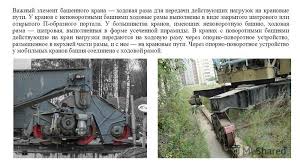 Kran (trolleybus) yo'l chetiga yaqinlashganda, o'lik to'xtash joylariga yoki kranlarga bir-biriga ta'sir qilish oqibatlarini yumshatish uchun buferlar ishlab chiqilgan. Elastik elementlar – elastic tamponlar, prujinali, prujinali va gidravlik turlarda ishlab chiqariladi va kranning metall konstruktsiyasiga yoki trolleybus ramkasiga o'rnatiladi. Oxirgi ikki turdagi prujinali va gidravlik tamponlar yuqori harakat tezligida og'ir yuk ko'taruvchi kranlarda qo'llaniladi. Monolitik kauchuk elementli elastik tampon juda elastik (54-rasm). Yaqinda elastik tamponlarda kauchuk o'rniga polimer materiali ishchi element sifatida ishlatilgan.
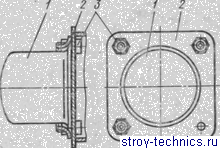 Elastik bufer:1-elastik element, 2-qopqoq, 3-fiksator murvatlari
Temir yo'lli mobil va harakatlanuvchi o'ziyurar minora kranlari ularning ishlashi uchun zarur bo’lgan asosiy element hisoblangan - kran yo'llarini talab qiladi. Kranlarni barqaror  ishlashi va xavfsizligi ushbu yo'llarni tayyorlanish  sifatiga bog'liq, shuning uchun  kranlarni o’rnatishda   qurilish ishlarini to’g’ri  tashkil etishda katta e'tibor beriladi.
Qurilish minorali kranlarini yo’lini qurish uchun kerakli maydonni tayyorlashda kranni yurish qismiga to’g’ri keladigan bosimni hisobga olish kerak. Kran yo’lining yuza  qismiga  yuqori qatlam tayanch elementlari, relslar, relsni tutib turuvchi qurilmalar, yo’l oxiridagi tirgaklar hamda kranni yerga ulash jihozlari kiradi. Kranning yurish yo’lagi relsi tagiga yog’och yoki temir beton shpallar o’rnatiladi.
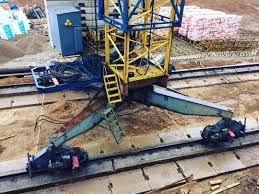 Minora kranlarining harakatlanish  yo'laklari ish paytida katta yuklarni bosimini o’ziga  qabul qiladi, shuning uchun ularni  muntazam  ravishda tekshirish va nosozliklar va nuqsonlarini aniqlash , hamda geometrik standartlarga muvofiqligi va boshqalari tekshirib turiladi.
  Minora kranining elektr tizimlari  ko'plab yuqori voltli va yuqori amperli elementlar bilan ta’minlangan, shuning uchun mobil kranning kran harakatlanish yo'lagi ham ishonchli ravishda yerga ulangan bo’lishi  kerak.




  



Minorali kran haydovchisi shuni yodda tutishi kerakki kranni harakatlantirishda u yo’l qo’ygan xatolik baxtsiz hodisalarga va avariyalarga olib kelishi mumkin. Kranni harakat yo’nalishini qarama- qarshi yo’nalishga o’zgartirishda u oldin konduktorni nol holatga keltirishi va undan keyin qarama- qarshi tomonga harakatlantirishi kerak. Agar bu qoidaga amal qilinmasa kran mexanizmlarini ishdan chiqarishi, yoki avariyalarga sababchi bo’lishi mumkin.
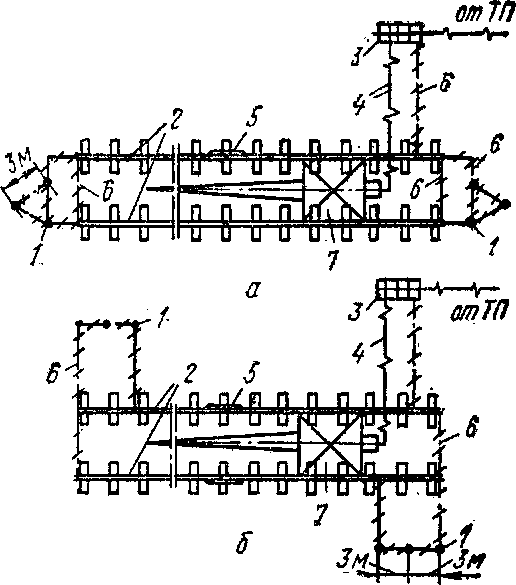 MINORA KRANLARINI BINOGA BOG'LASH
 Xavfsiz ish sharoitlariga rioya qilgan holda tanlangan mexanizm bo'yicha konstruktsiyalarni o'rnatish imkoniyatini aniqlash uchun montaj kranlarining to’g’ri joylashtirilishi  zarur bo’ladi. Minora kranini binoga mahkamlashdan oldin tanlangan kran modelining konstruktiv xususiyatlarini aniqlash kerak.  Bular quyidagilarni o'z ichiga oladi: - kranning  turi (statsionar yoki mobil kran); – minora kranining burilish mexanizmining joylashishi (aylanuvchan yoki aylanmaydigan minorali kran); - bom turi (to’sinli yoki ko'taruvchi)bo’lishi mumkin.
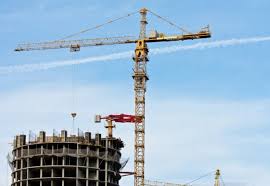 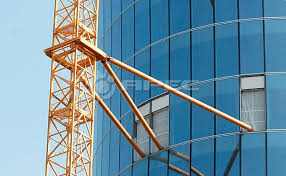 Minora kranlari: - aylanma minorali va ko'taruvchi bumli kran; - qo'zg'almas minorali va to'sinli bomli kran; burilish moslamasi;  platforma; - qarshi og'irlik; - minora; - kabina; - bom;   yuk aravachasi – qarshi og‘irlikning joylashuvi (pastki yoki yuqori); – kranning gabarit o‘lchamlari (tayanch, kran yo‘li, minora balandligi, bom uzunligi va boshqalar) bilan xarakterlanadi.  
   Minora kranining binoga o'zaro bog'lanishi talab qilinadigan   holda, kranning o'lchamlari va kranning  koleyasining o'lchovi hisobga olinishi kerak. Bino yoki inshoot yaqinida minorali kranni o'rnatish kran va bino  o'rtasidagi, shuningdek, kran va qurilish maydonchasidagi boshqa elementlari   o'rtasidagi xavfsiz masofani hisobga olgan holda amalga oshiriladi. 
Tuproqli relslar bo'ylab harakatlanadigan kranning chiqadigan qismlari (uning aylanadigan yoki boshqa eng chiqadigan qismi) va binoning   eng yaqin tashqi konturi, shu jumladan uning chiqib ketadigan qismlari   orasidagi masofalar, binolar  va boshqa narsalar er sathidan yoki ish platformalaridan 2000 mm gacha bo'lgan balandlikda kamida 700 mm, 2000 mm dan ortiq balandlikda esa kamida 400 mm bo'lishi kerak. Burilish minorasi va minorada ikkitadan ortiq seksiyasi bo'lgan kranlar uchun bu masofa minoraning vertical holatidan og'ishi mumkin bo'lganligi  sababli butun balandlikda kamida 800 mm bo'lishi kerak deb hisoblanadi. Kranni ko'ndalang joylashtirishda, shuningdek, yaqin temir yo'l va qurilish yo'li orasidagi masofa 6,5 ​​dan 12,5 m gacha bo'lishi  kerak.
Minora kranlarini bo’ylama yo’nalishda  joylashtirish qurilish ob'ektining barcha rejalashtirilgan joylariga eng og'ir va eng uzoqga yuklarni etkazib berishni hisobga olgan holda, shuningdek, kranni ishlatishda ish xavfsizligini ta'minlash uchun kran harakat yo'laklarining zarur uzunligini aniqlash uchun , tormozlash masofasi va favqulotda to'xtash joylarigacha kerakli masofani hisobga olgan holda amalga oshiriladi. Kranning   yo'laklarining minimal ruxsat etilgan uzunligi    25 m dan kam bo’lmasligi kerak.
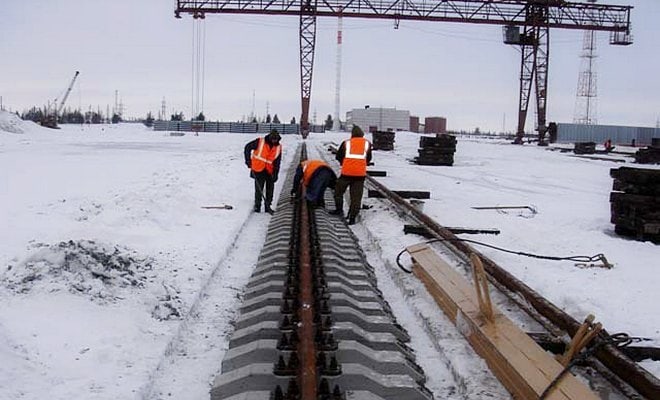 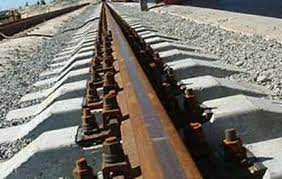 Agar minorali kranni qurilish maydonchasining tor sharoitida bitta bo'lakka (12,5 m) o'rnatish zarur bo'lsa,  qattiq poydevorga yotqizilishi kerak.   Temir-beton plitalar bunday asos bo'lib xizmat qilishi mumkin. Bir yo'l bo’lagiga o'rnatilgan kran statsionar hisoblanadi. Qattiq poydevorni o'rnatish imkoni bo'lmasa, minora krani umumiy uzunligi kamida 25 m bo'lgan kran harakat  yo'laklarining ikkita bo'g'iniga o'rnatilishi kerak. Balandlik oshib ketganda  minora kranlar qo'shimcha ravishda o’zlari qurayotgan   binoga biriktiriladi.
Bunday kranlar biriktirilgan kranlar deb ataladi. Biriktirilgan minora kranlar  statsionar bo‘ladi. Ular baland fuqarolik binolari  karkaslarini    o'rnatish uchun ishlatiladi.
Kran  temir yo'li  atrofidagi to'siqning balandligi 0,8-1,2 m bo'lishi kerak. Kranning xizmat ko'rsatish maydoni yoki kranning ish joyi - bu kran strelasi etadigan chiziq ichidagi bo'sh joy hisoblanadi.
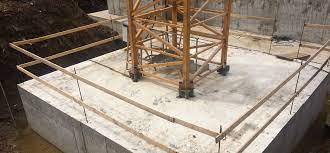